The Islamic Empires:the Ottoman Empire
Introduction
Three major Islamic Empires 
Ottoman
Safavid
Mughal
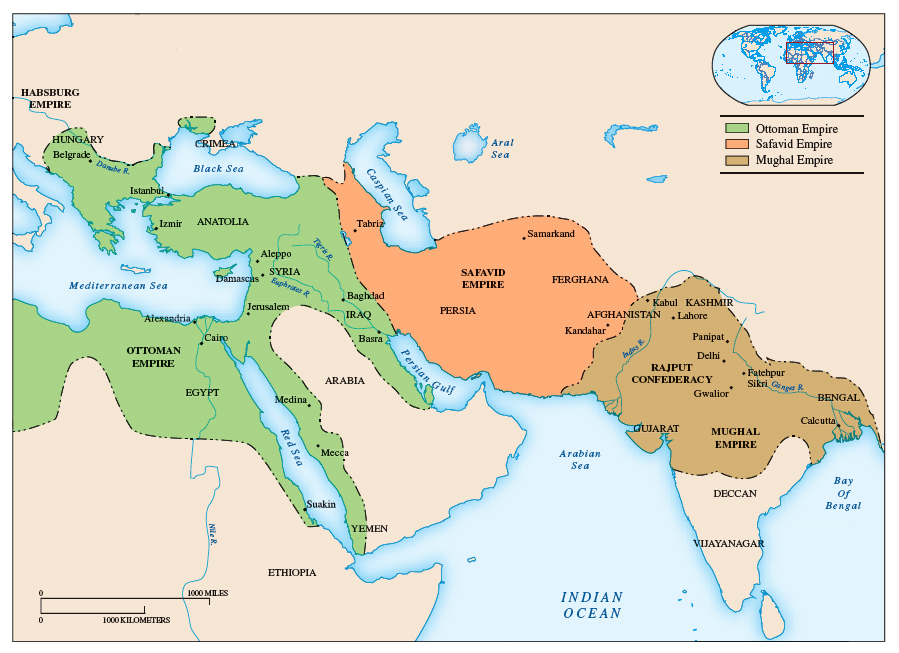 The Ottomans
Founded by Osman 
13th-20th centuries
Eastern Mediterranean 
Based in Anatolia
1453 Mehmed II takes Constantinople
Empire spread through the Balkans into Hungary
Large naval power
Biggest rival was the Austrian Habsburg dynasty 
Major force in European politics until 19th century
A State Geared to Warfare
Economy based on military and expansion
Warriors become nobility
Janissary infantry
Most Janissaries forced into service - slaves
Most Christians
Become politically influential
The Sultans & Their Court
Sultans = absolute monarchs
Used factions (warrior elites) against each other to maintain power
Commerce controlled by the dhimmi
 Bureaucratic administration carried out by grand vizier
Prime Minister to the Sultan 
No clear rules of succession = hostility among rival heirs
Constantinople Restored & Ottoman Culture
Culture varied 
Influenced by Africa, Europe, & Asia
Constantinople becomes Ottoman capital 
restored to its ancient glory
Aqueducts built, markets reopened, & defenses repaired
Saint Sophia converted into a mosque
Suleymaniye mosque built by Suleiman the Magnificent, 16th Century
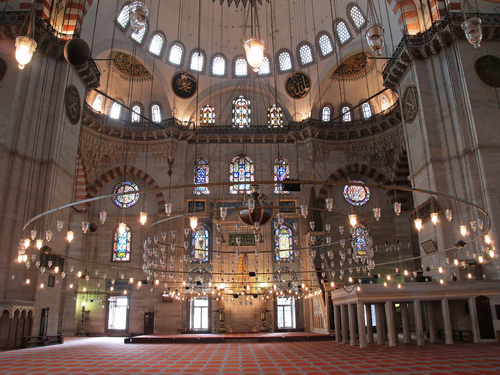 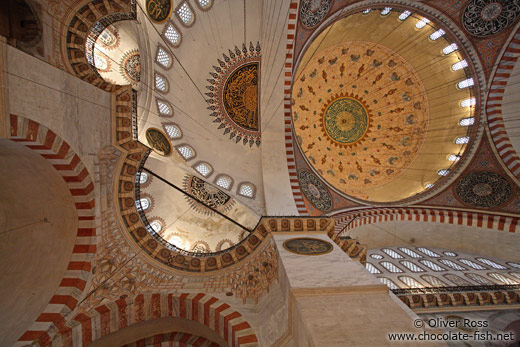 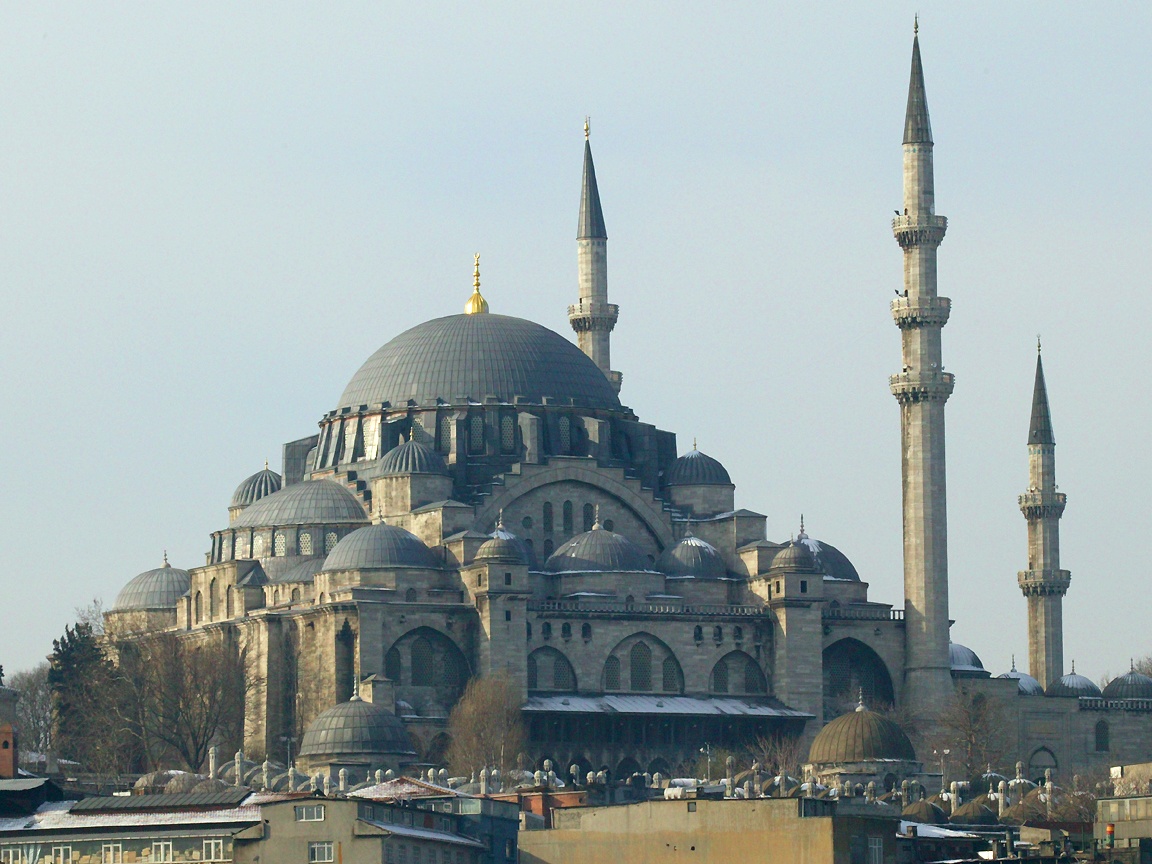 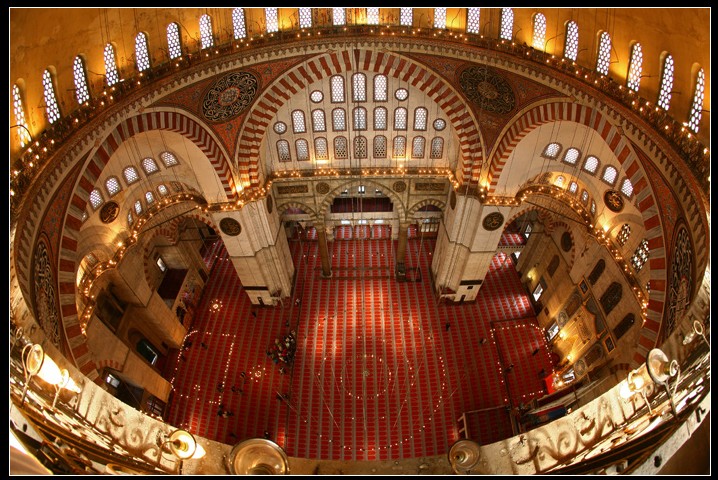 Constantinople is the commercial center
Government regulates trade & crafts
Artisan guilds
Early Ottomans used Persian & Arabic for language in law and religion, but Turkish becomes prevalent in 17th century
Problems and Ottoman Decline
Dynasty endured for over 600 years
Empire too big
Infrastructure insufficient
As conquest declines, lands lost to Christian & rival Muslim kingdoms
Problems in imperial administration
Succession issues continue
Sultans less dynamic
Military Reverses and the Ottoman retreat
Ottomans fall behind European rivals in scientific, technological, & commercial transformations
Janissaries block military change and technology
Navy defeated in Battle of Lepanto by Spanish & Venetian fleets
Lose control of eastern Mediterranean
Portuguese beat Muslim navies in Indian Ocean
Inflation occurs due to New World bullion & loss of trade